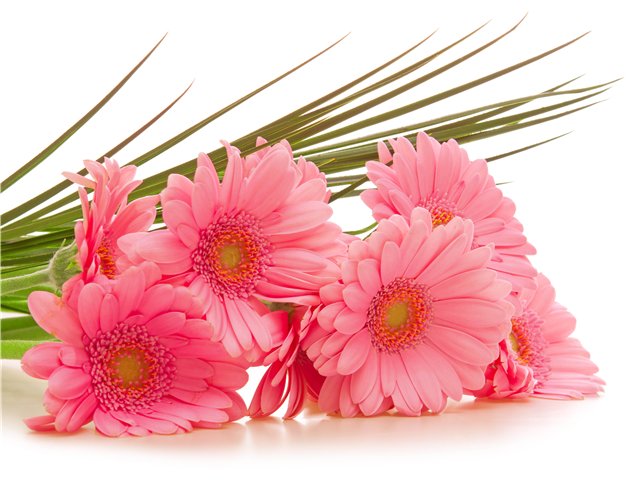 С 8 марта!
Образцова Татьяна Ивановна, 
преподаватель информатики
ГАПОУ МО ЕПЕЭТ
г. Егорьевск
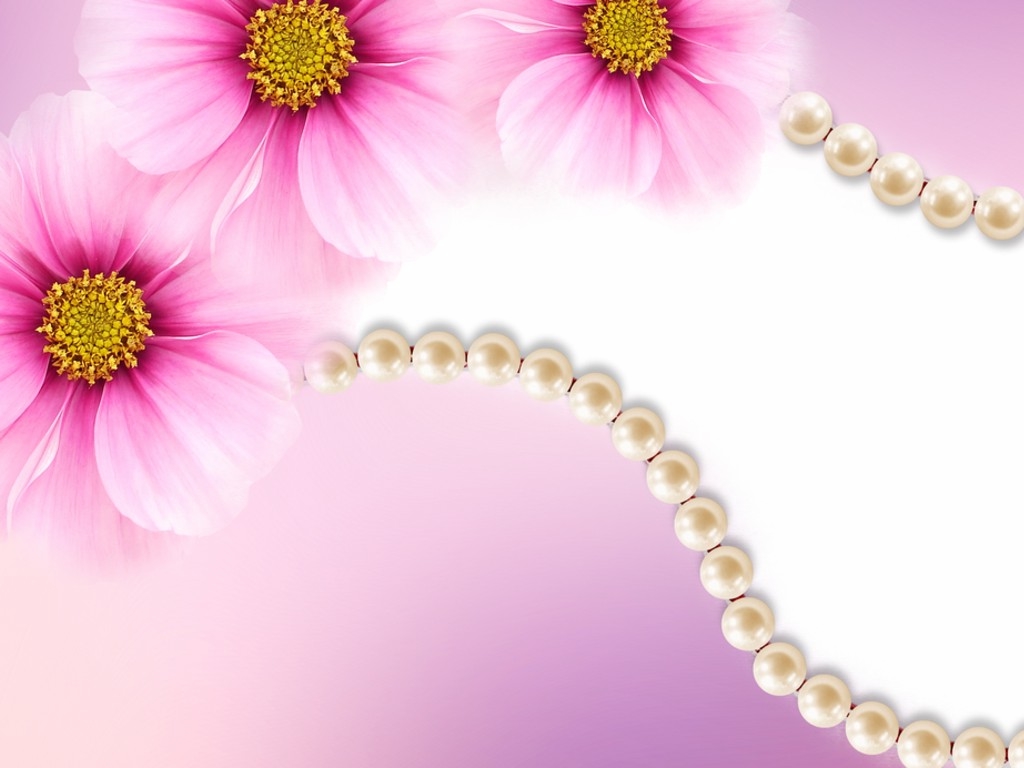 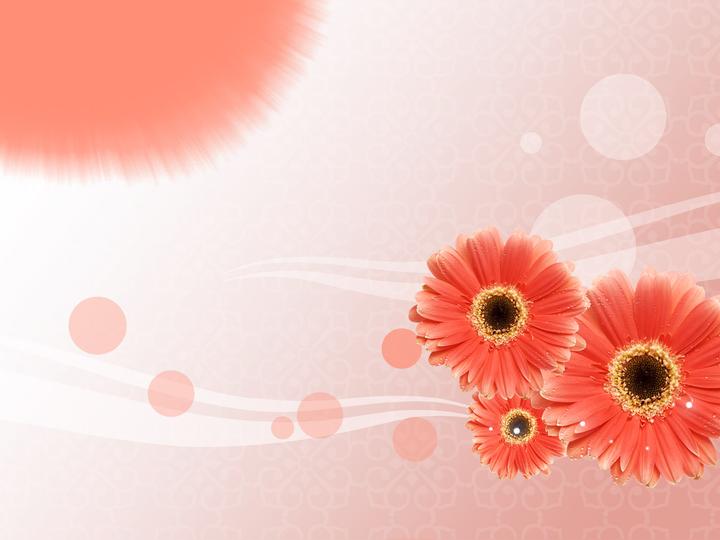 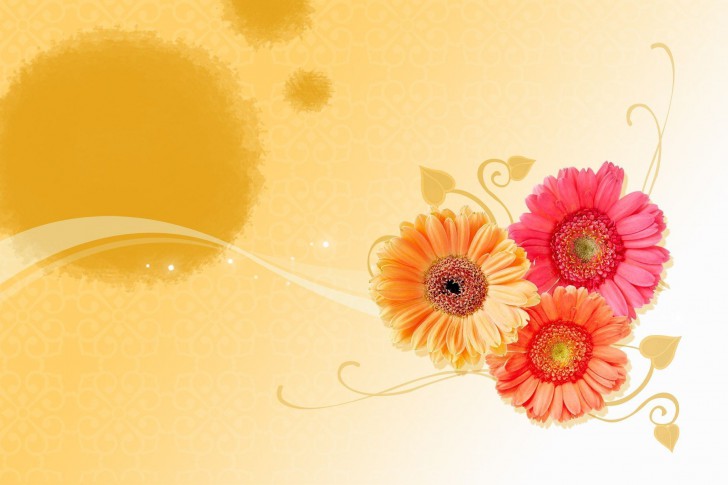 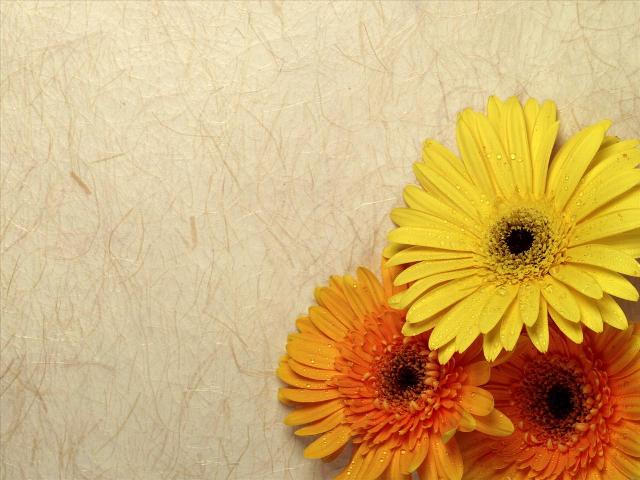 Источник иллюстраций:http://photoflowery.ru/sinie-gerberyi-foto.html